A Gene Regulatory Network model to assess the stability of the cartilage phenotype
J. Kerkhofs1,2,3, H. Van Oosterwyck1,3, L. Geris2,3 

1. Biomechanics Section, KU Leuven, Belgium; 2. Biomechanics Research Unit, University of Liège, Belgium; 3. Prometheus, the Leuven R&D division of skeletal tissue engineering, Belgium
Developmental engineering
An approach to tissue engineering

A developmental process as a flow through attractors

Modelling

Identification of attractors

How to crest the ridges?
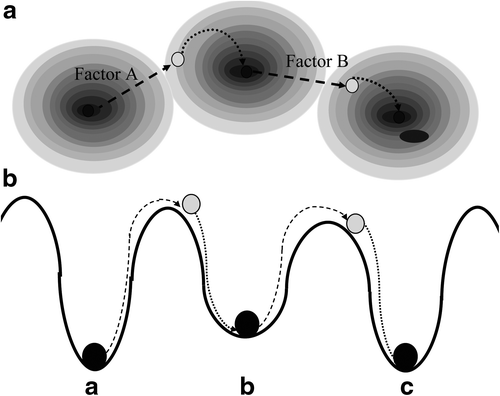 Lenas, 2009
12/09/2013
All rights reserved © 2013
2
Endochondral ossification
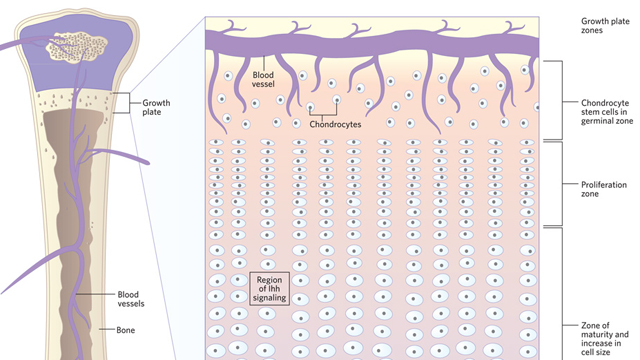 12/09/2013
All rights reserved © 2013
3
[Speaker Notes: The new scientist]
Hypertrophic switch
Focus on changes in the differentiation network accompanying these phenotypic changes
Middle-out approach: Sox9-Runx2
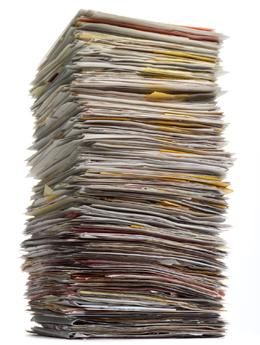 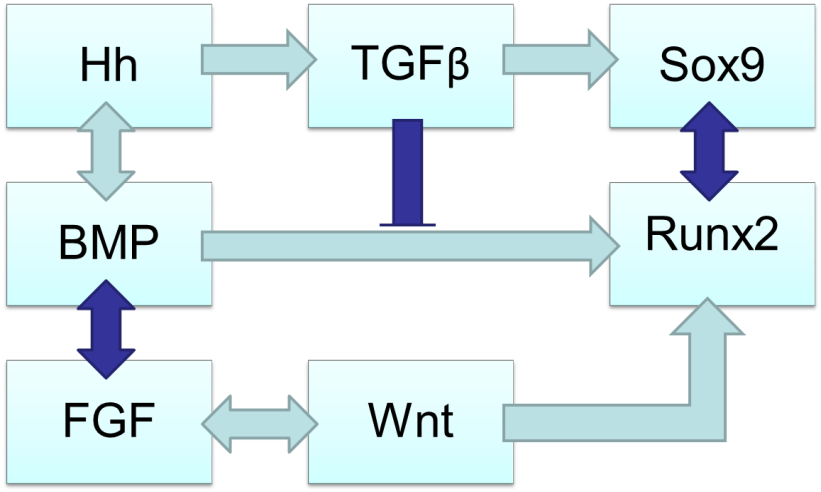 12/09/2013
All rights reserved © 2013
4
Data required
Scope
Complexity
A few Network Model Types
Phenomenological modelling
Mechanistic modelling
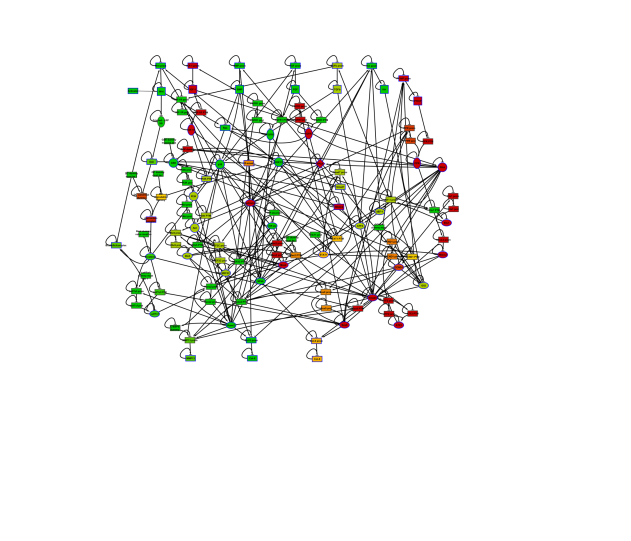 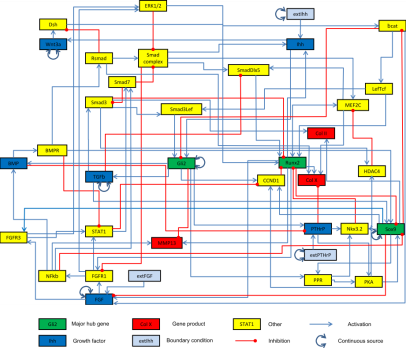 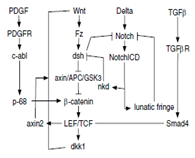 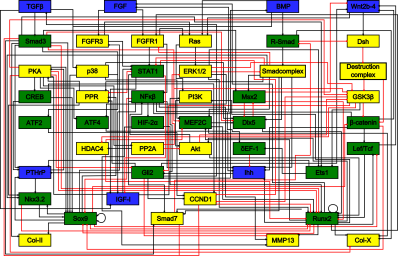 Additive
Boolean
Graph
ANIMO
/ODE
12/09/2013
All rights reserved © 2013
5
[Speaker Notes: To model edge quantitatively]
Chondrocyte gene network
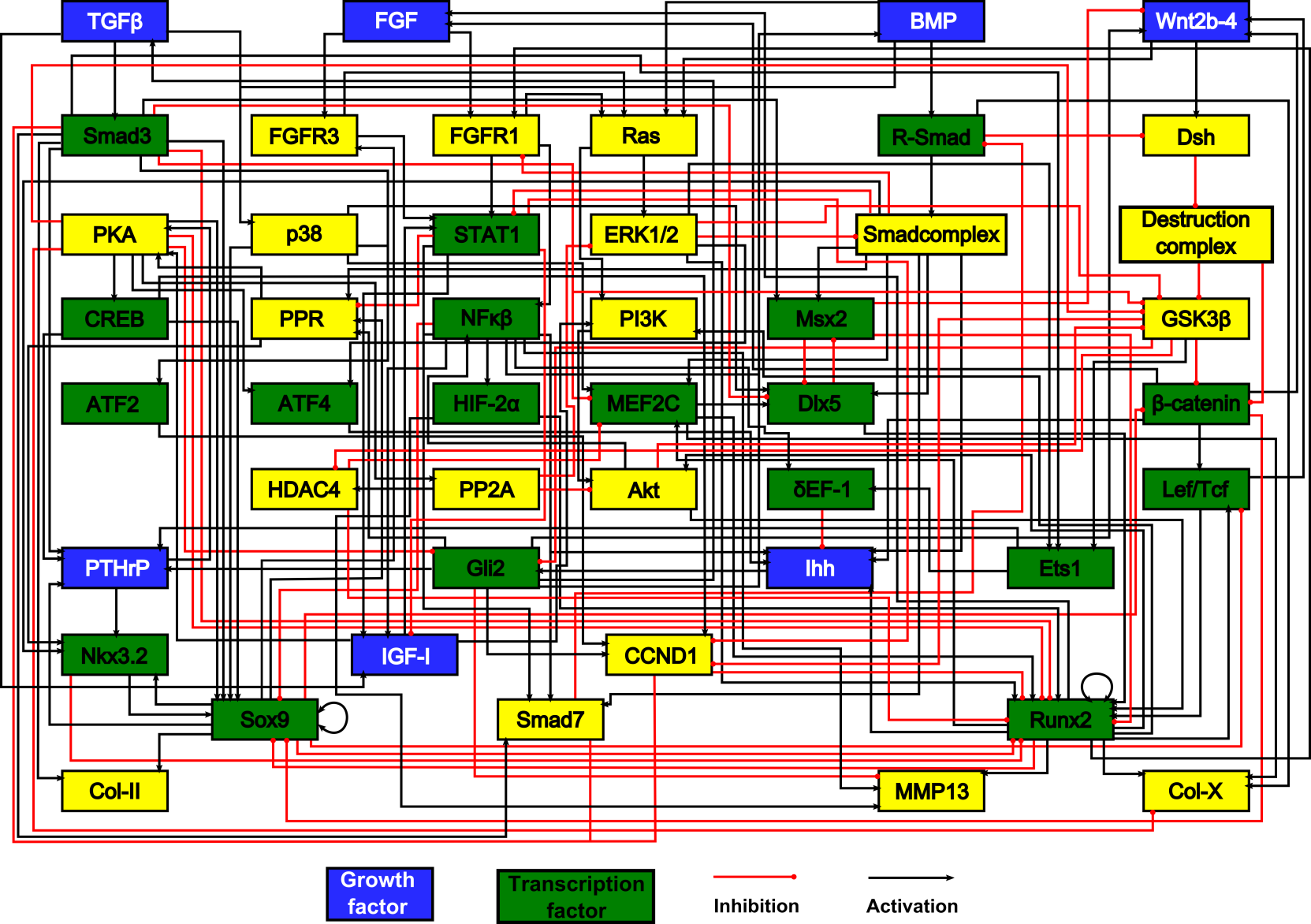 12/09/2013
All rights reserved © 2013
6
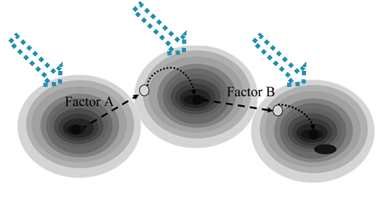 Attractor Stability
Attractor basin size estimated by Monte Carlo approach
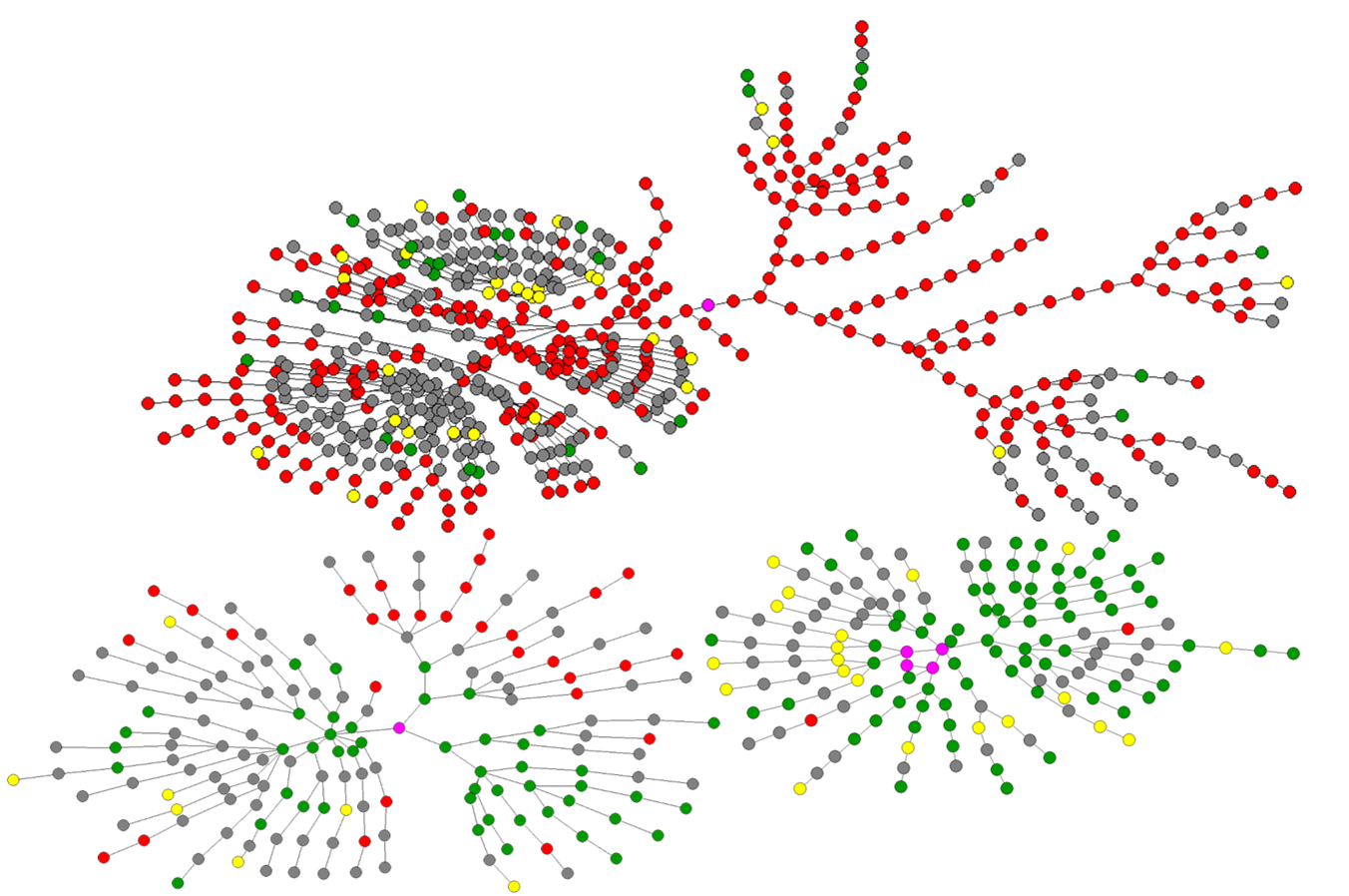 12/09/2013
All rights reserved © 2013
7
[Speaker Notes: Parallel coordinate plot (matlab)]
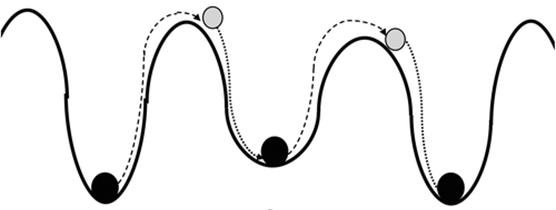 State transitions
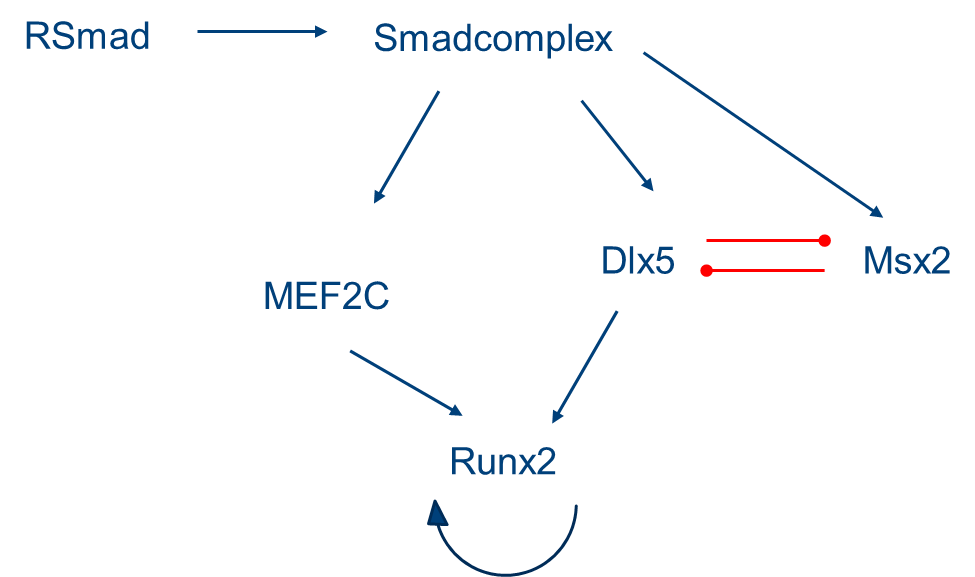 Smad7
RSmad
Smadcomplex
Sox9
Smad3
PPR
STAT1
12/09/2013
All rights reserved © 2013
8
Individual factors
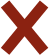 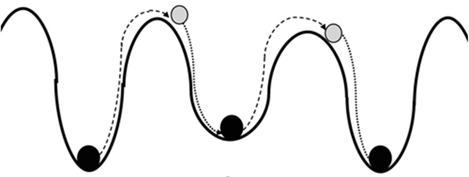 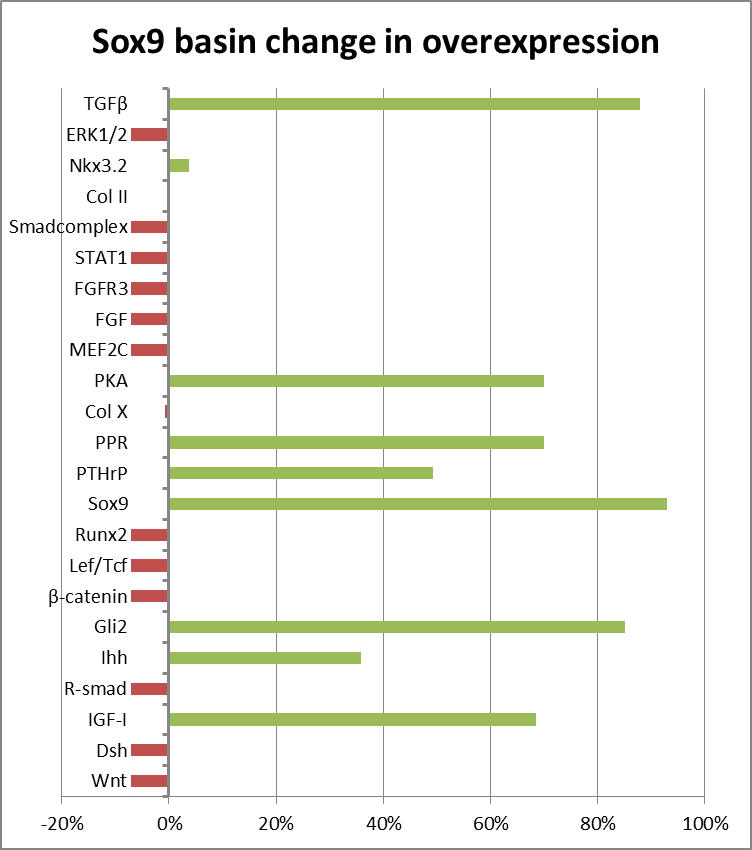 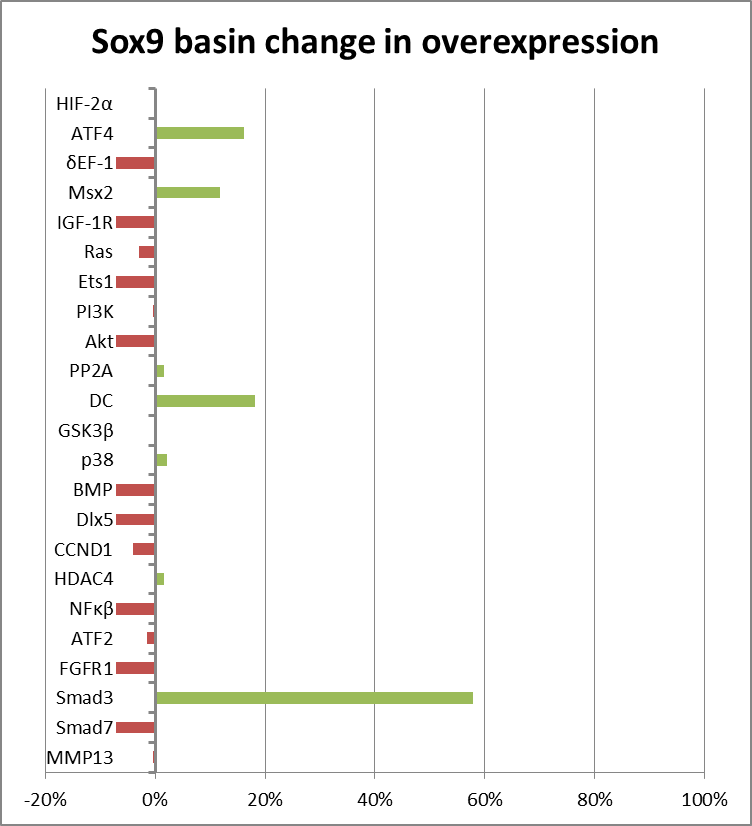 12/09/2013
All rights reserved © 2013
9
Conclusions
Qualitative information & results

Judgment on overall stability is not robust

Suggestion of most plausible mechanisms

Validation required
12/09/2013
All rights reserved © 2013
10
"The only thing I know is that I know nothing.“
̶  Socrates
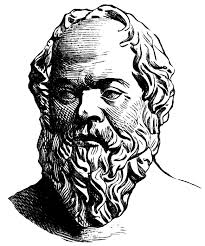 Funding
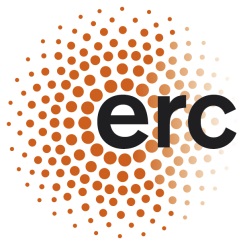 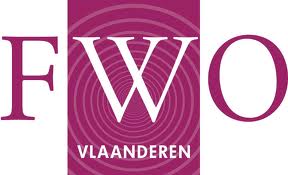 12/09/2013
All rights reserved © 2013
11
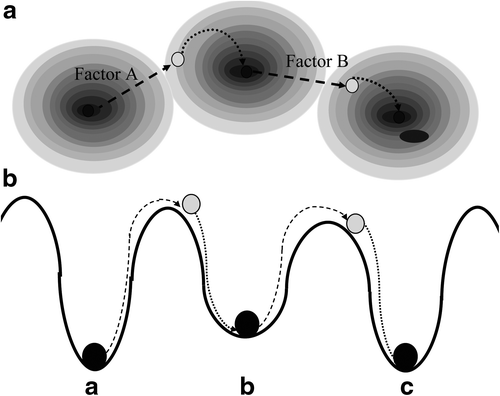 23/05/2013
All rights reserved © 2013
12
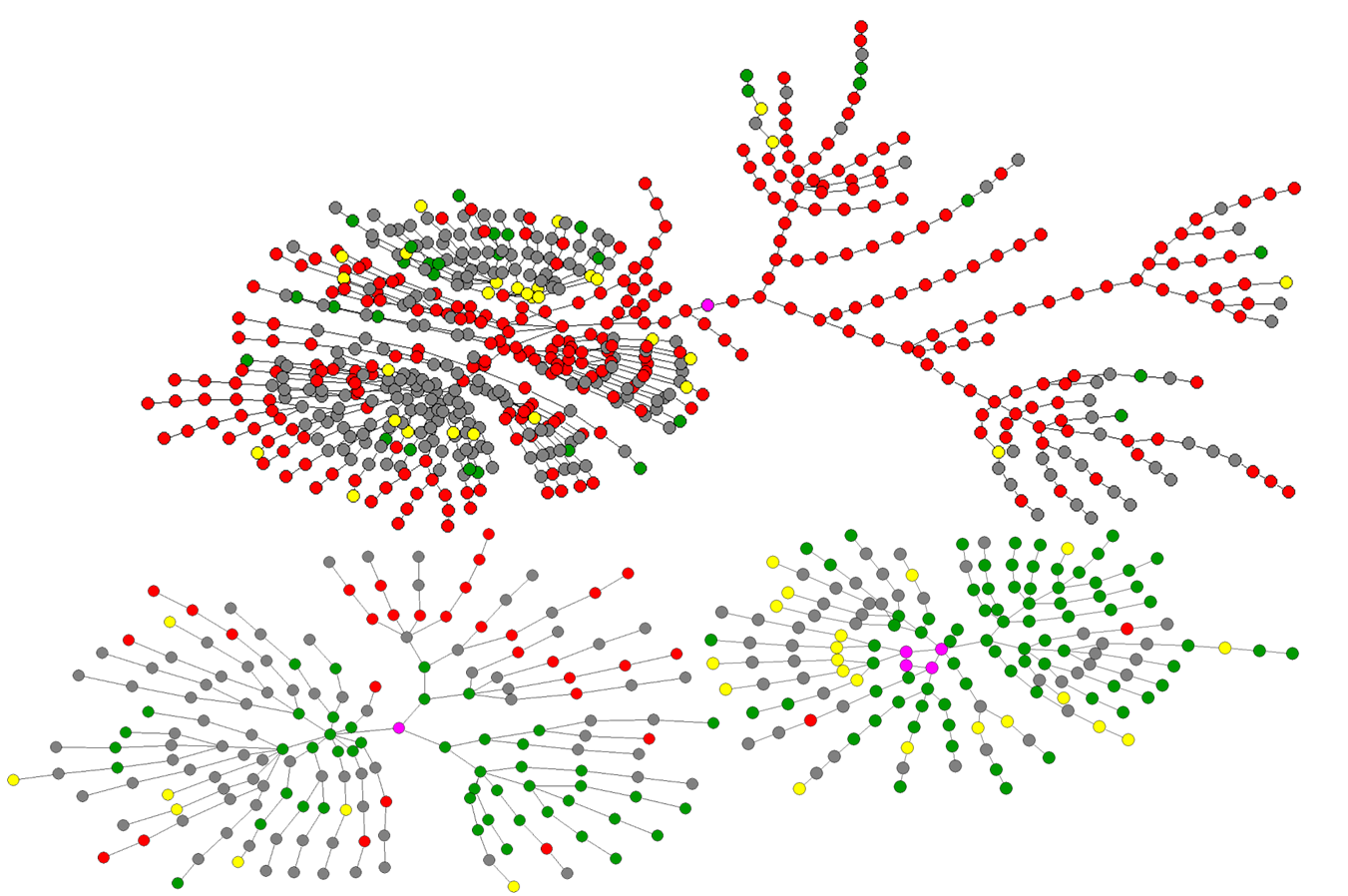 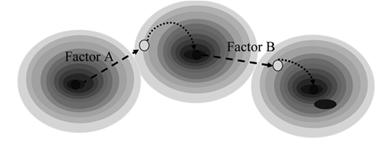 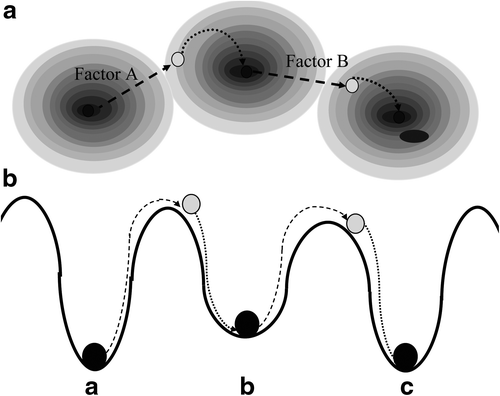 23/05/2013
All rights reserved © 2013
13
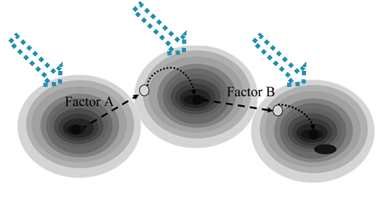 Attractor Stability
Attractor basin size estimated by Monte Carlo approach
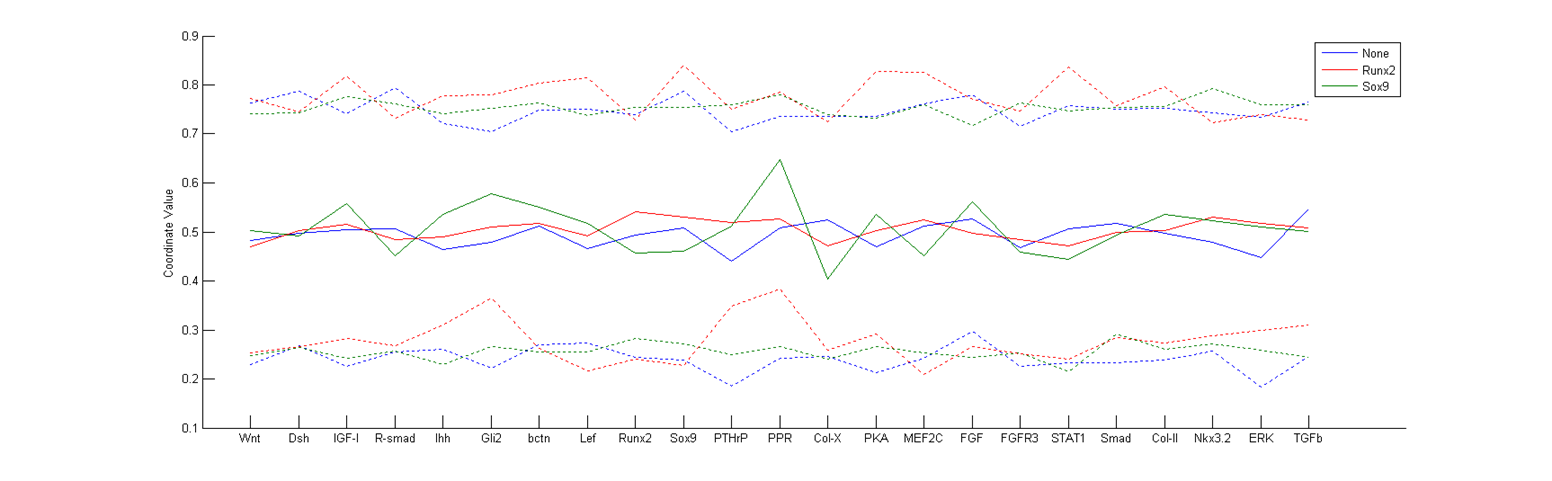 12/09/2013
All rights reserved © 2013
14
[Speaker Notes: Parallel coordinate plot (matlab)]